Can we anonymise unstructured data?
Pierre Lison
plison@nr.no
27.04.2022
Finse Cyber-security Winter School
[Speaker Notes: And Pierre Lison at NR]
Outline
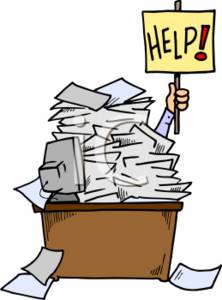 What is unstructured data?
Can unstructured data be anonymized?
De-identification methods for text
Machine learning models
Concrete example
De-identification methods for images and speech
2
Outline
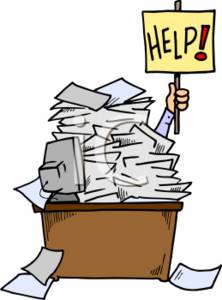 What is unstructured data?
Can unstructured data be anonymized?
De-identification methods for text
Machine learning models
Concrete example
De-identification methods for images and speech
3
Unstructured data is everywhere
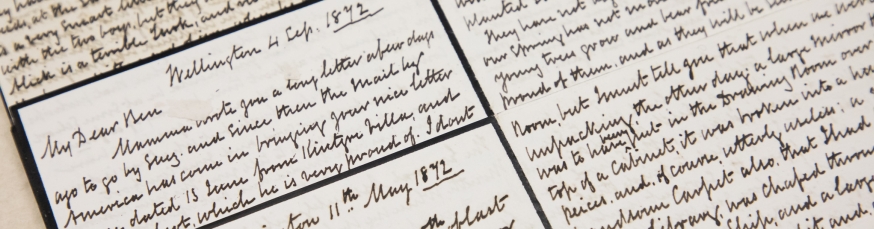 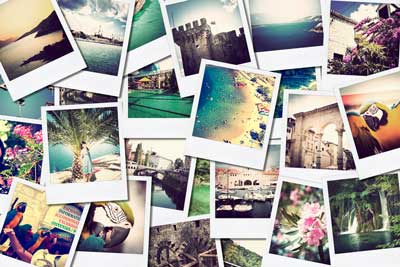 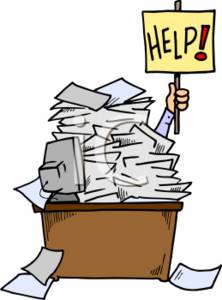 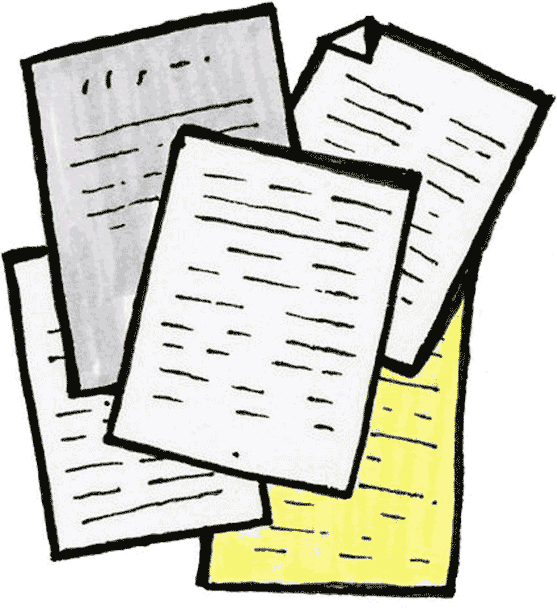 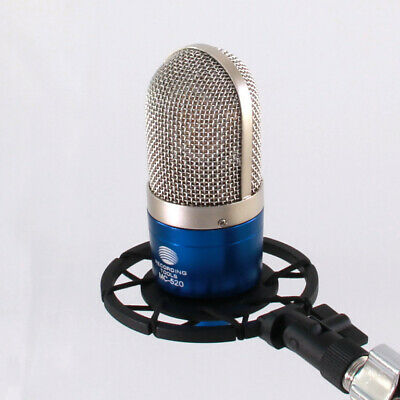 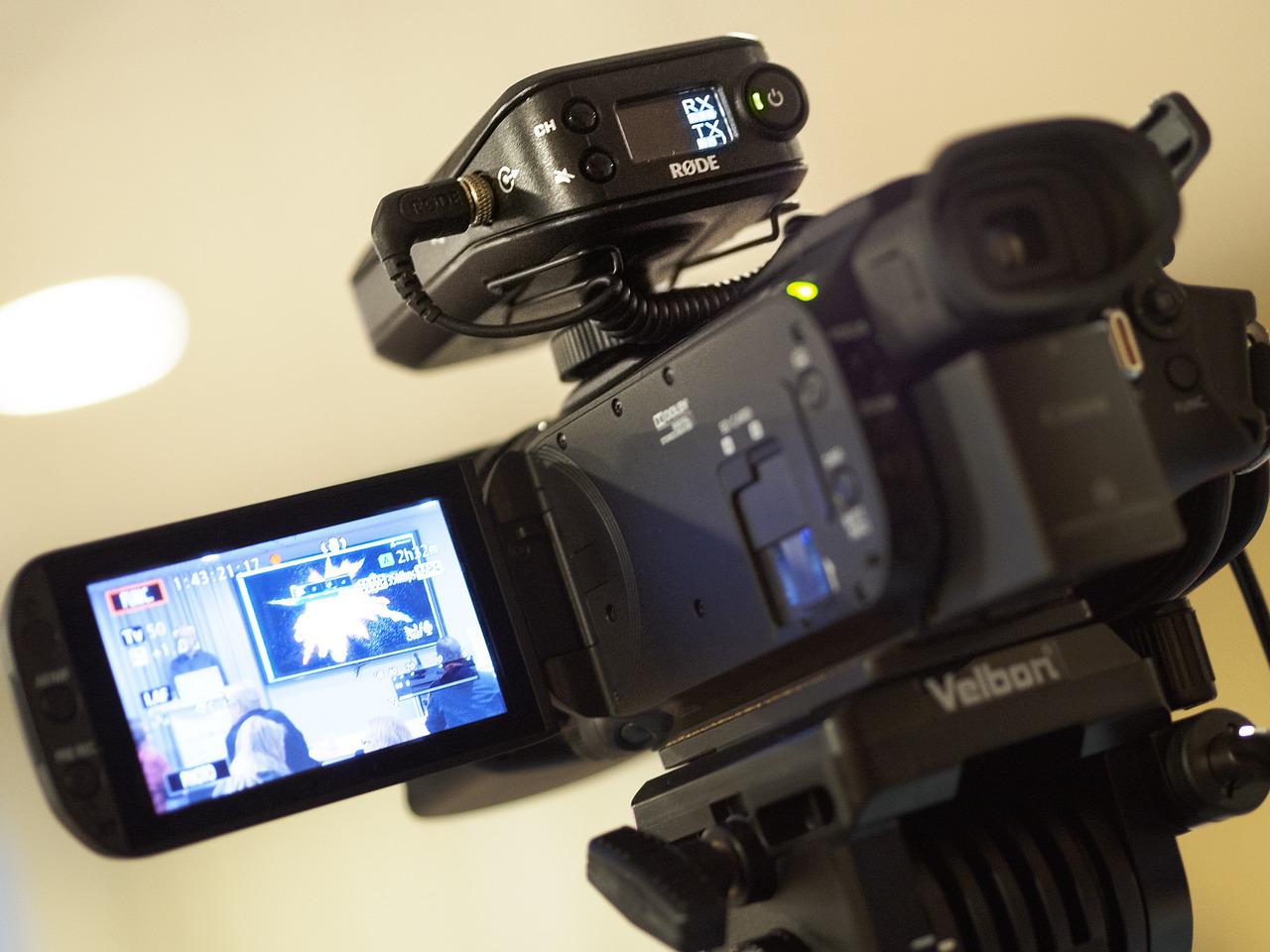 Industry estimates: up to 80% of the world's data in unstructured format (Gartner)
4
Unstructured data
= Umbrella term for various types of data that do not    follow a predefined data model
Examples: text documents, pictures, web pages, audio/video recordings, emails, etc.
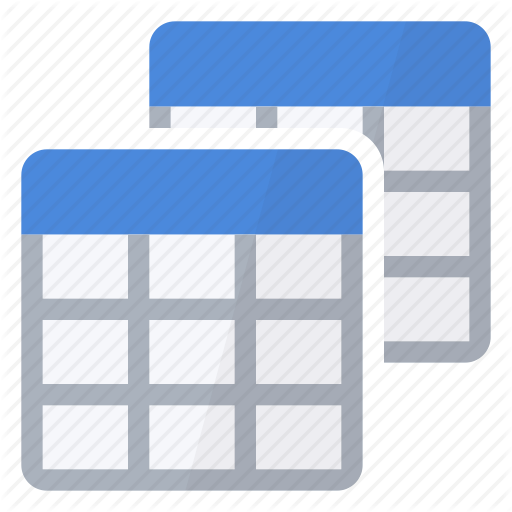  Often contrasted with tabular data,                                      defined with a fixed set of attributes, where                                  each attribute is associated with a predefined                                       range of possible values
Note: Many datasets actually “semi-structured” (combining e.g. numeric attributes with free-form fields)
5
Unstructured data
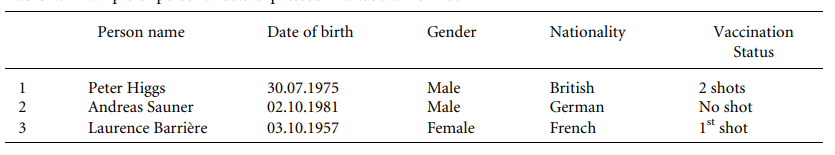 vs
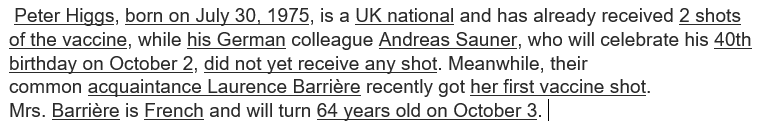 6
Outline
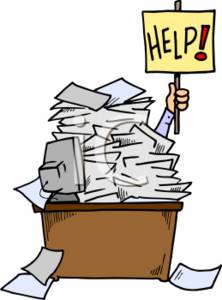 What is unstructured data?
Can unstructured data be anonymized?
De-identification methods for text
Machine learning models
Concrete example
De-identification methods for images and speech
7
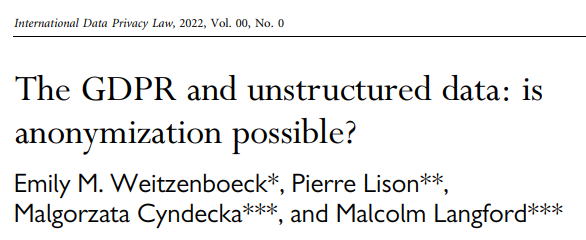 Our answer: it depends on how one interprets GPDR!
Strict interpretation: no, unless the original data is deleted
Risk-based interpretation: difficult, but possible
8
Anonymisation of unstructured data
Main problem: requirement of unlikability with original dataset
 If one has access to the original data, it is quite easy to do a phrase search to find back the original document
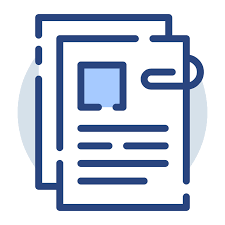 Edit operations     (e.g. masking personal identifiers)
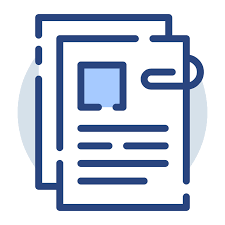 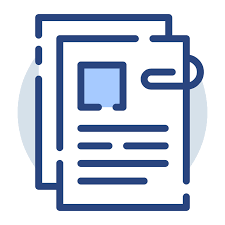 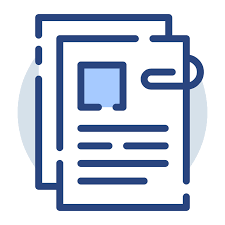 Original collection of documents
Search for document containing same words/phrases
“Anonymized” version of the document
9
A simple experiment:
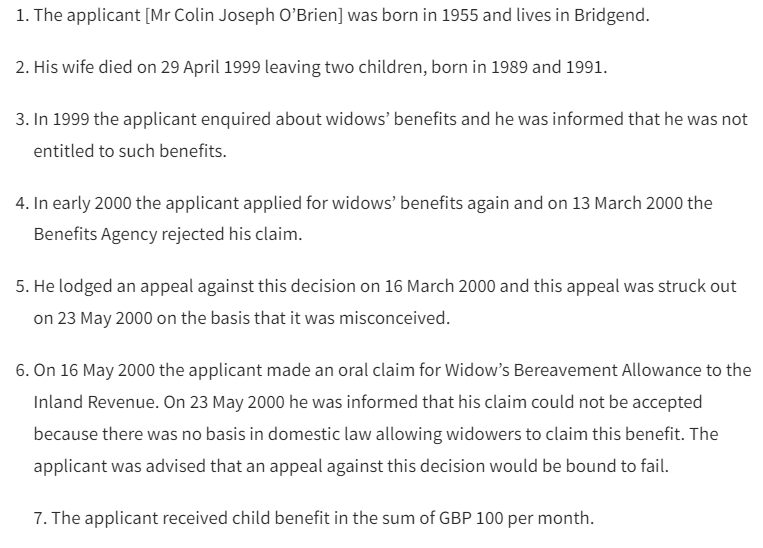 [excerpt from a court case from the ECHR, nr. 61391/00]
10
After masking (quasi-)identifiers
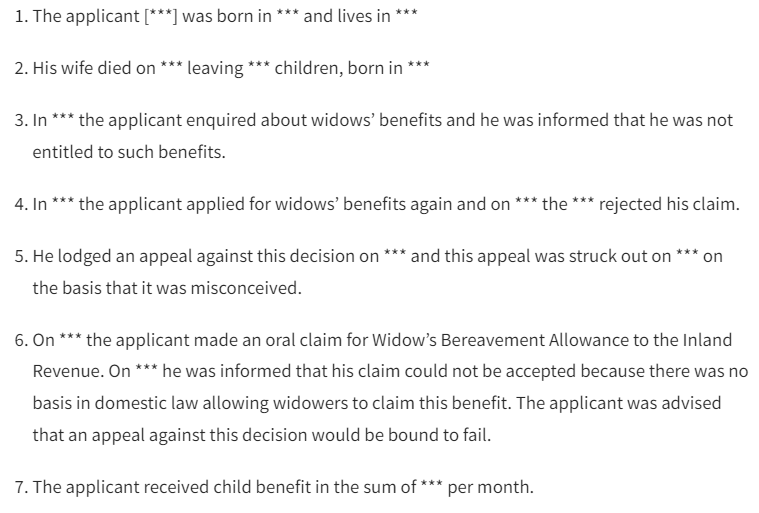 [Masking decisions made by law students from UiO]
11
Is it anonymous?
Combination of “rejected his claim” and “could not be accepted” also occurs one in the full dataset
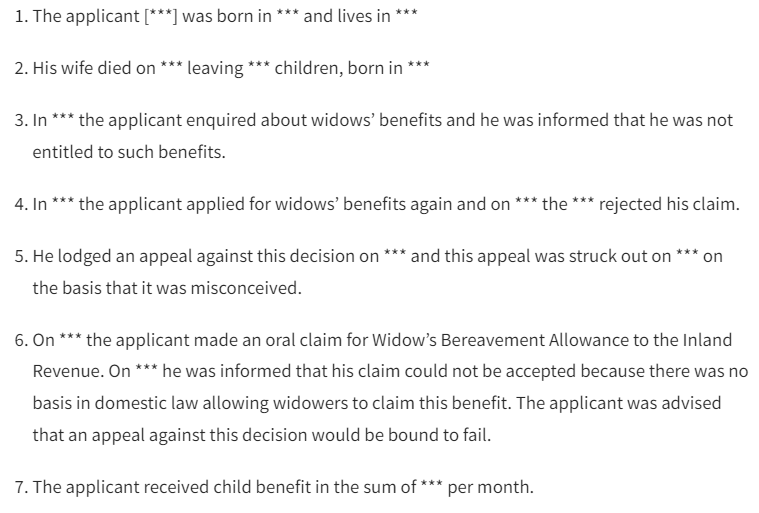 “was advised that an appeal against” appears only once in a collection of 13,759 court cases!
12
Full anonymisation
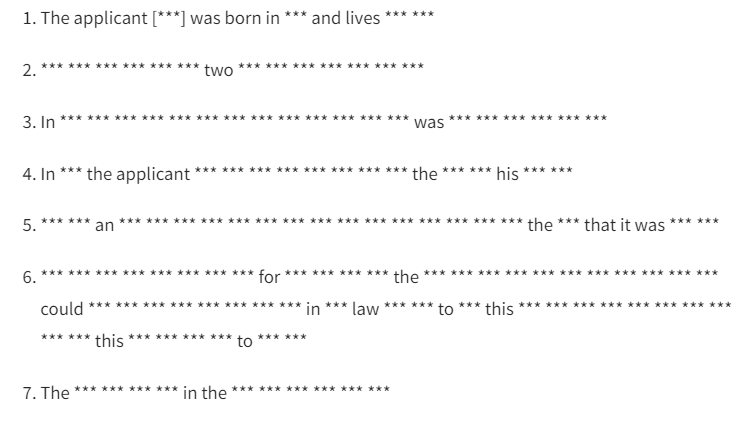 Theoretically possible to remove all unique phrases… but the result is worthless
13
Text anonymisation
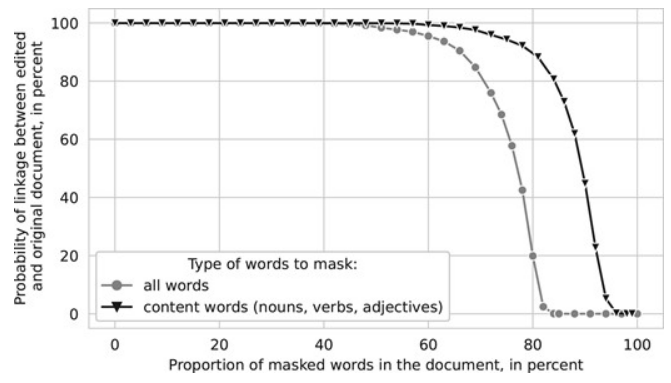 14
Image anonymisation
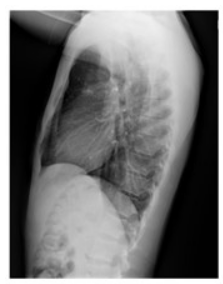 Experiment with 7570 chest X-ray images from the US National Library of Medicine
Not possible to recognize a person directly from the X-ray … but the hospital where the X-ray was taken has access to the patient name
Can we “distort” the image to ensure non-linkability?
15
Image anonymisation
Can we “distort” the image to ensure non-linkability? 
In theory, yes, for instance by introducing artificial noise
…  but the image is essentially destroyed in the process:
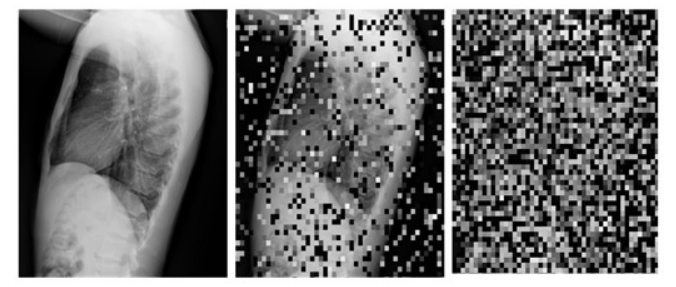 16
Image anonymisation
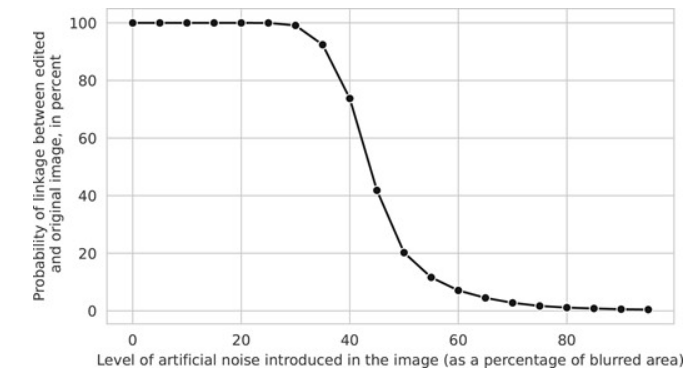 17
Outline
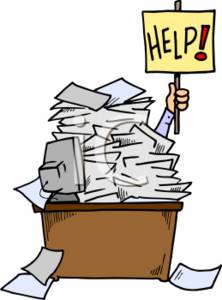 What is unstructured data?
Can unstructured data be anonymized?
De-identification methods for text
Machine learning models
Concrete example
De-identification methods for images and speech
18
De-identification methods
Simplest approach: handcrafted patterns
Regex to detect numbers, dates etc
Gazetteers to detect occurrences of specific words/phrases (compiled in a list)
Challenges:
Difficult to cover all types of entities
Cannot handle ambiguities (e.g. «Stein»)
19
De-identification methods
Nowadays, data-driven approaches (often based on deep neural networks) are dominant
De-identification as a sequence labelling problem:



BIO scheme: B(eginning), I(nside) or (O)ut of an entity
Models must be trained from (labelled) data
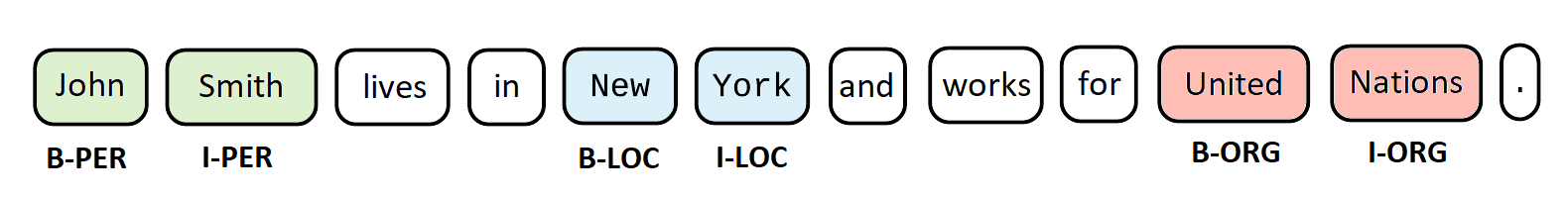 20
Sequence labelling
Beginning
Inside
Out
B-PLACE
O
I-DATE
I-NAME
O
B-NAME
O
I-DATE
B-DATE
O
O
O
Ola Normann  ,   født   2.   april  1978   i   Drammen ,  kom  til



akuttmottaket  mandag    5.  september   på   grunn   av   sterke 



brystsmerter  som  viste  seg   å    være   en   blodpropp….
B-SYMPTOM
I-DATE
O
O
B-DATE
O
O
I-DATE
I-SYMPTOM
B-DIAGNOSIS
O
O
O
O
O
O
21
Sequence labelling
[here, do some live coding to show how to use Spacy]
22
Neural language models
The best sequence labelling models are typically not learned “from scratch”, but fine-tuned from existing, large language models like BERT, GPT3 or T5
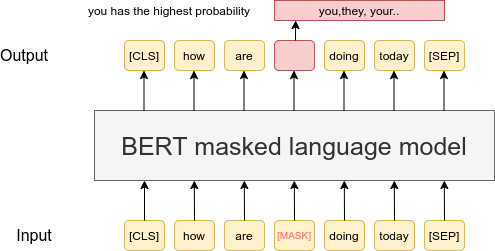 23
Neural language models
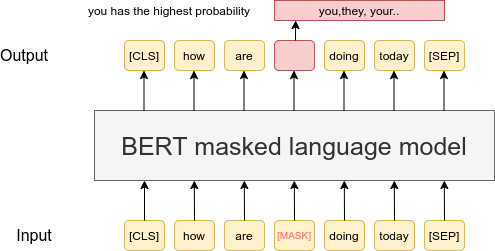 = Large neural models, with dozens of layers and billions of parameters
Each token represented by a numerical vector (=embedding)
Those word vectors are computed through multiple transformer layers where each token can be «influenced» by its neighbours using an attention mechanism
Task: predict missing words!
24
Fine-tuning
When doing fine-tuning of an existing model, we remove the top layer (specific to the word prediction task), but keep the other layers
We then add a new                                                           layer specific to our                                                                     problem (like detecting                                                      named entities), and                                                    train this model on                                                              domain-specific data
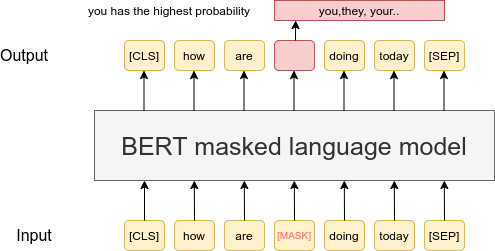 25
Fine-tuning
[here, do some live coding with simpletransformers]
26
Pros & cons of sequence labelling approaches (for data privacy)
+  Good performance for detecting entities likes names, places, organisations, etc.
+  Can take context into account (to e.g. resolve ambiguities)
But:
-  Does not remove enough (typically limited to predefined categories of entities, like named entities)
-  May remove too much (remove all entities without considering the actual disclosure risk)
27
PPDP methods
Outside NLP, the field of privacy-preserving data publishing (PPDP) has also developed several text de-identification methods
Output:
Inputs:
Document d (represented    as collection of terms)
Individuals/entities C  to protect in d
Background knowledge K
Edited document d’ such that the remaining terms no longer identify anyone from C
Chakaravarthy et al. (2008), Cumby & Ghani (2011), Anandan et al. (2012), Sánchez and Batet (2016, 2017)
28
C-sanitize
Sánchez and Batet (2016, 2017)
Output:
Inputs:
Document d (represented    as collection of terms)
Individuals/entities C  to protect in d
Background knowledge K
Edited document d’ such that the remaining terms no longer identify anyone from C
Information-theoretic approach based on pointwise mutual information (PMI)
PMI estimated from web occurrence counts (background knowledge = “the web”)
29
PPDP methods
+  Explicit account of disclosure risk based on a privacy model (often k-anonymity)
+  Not limited to predefined entity types

But:
-  Document reduced as a “bag of term”
-  Restricted types of semantic inferences
- Scalability issues
30
CLEANUP project
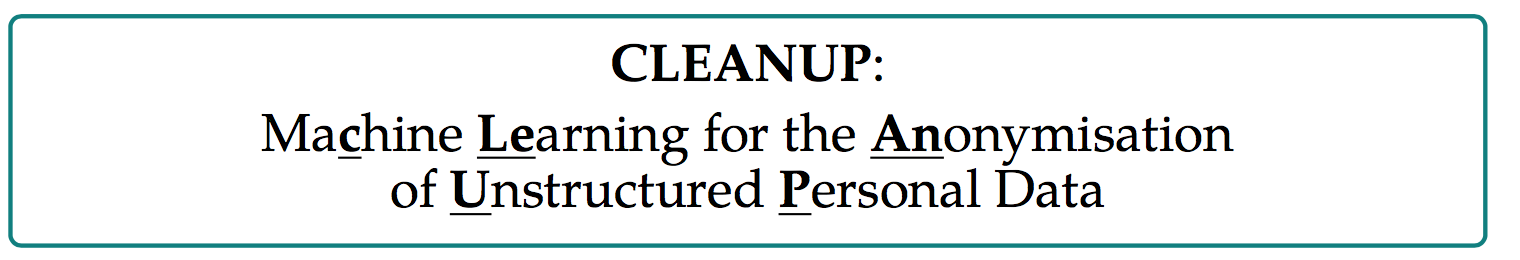 Goal: reconcile NLP and PPDP approaches to text anonymization!
General procedure:
Use a neural model to detect personal (quasi-)identifiers
Compute various estimators of disclosure risk
Search for set of edit operations (mask or generalise) that can ensure a disclosure risk below a given threshold, yet minimize the semantic loss
31
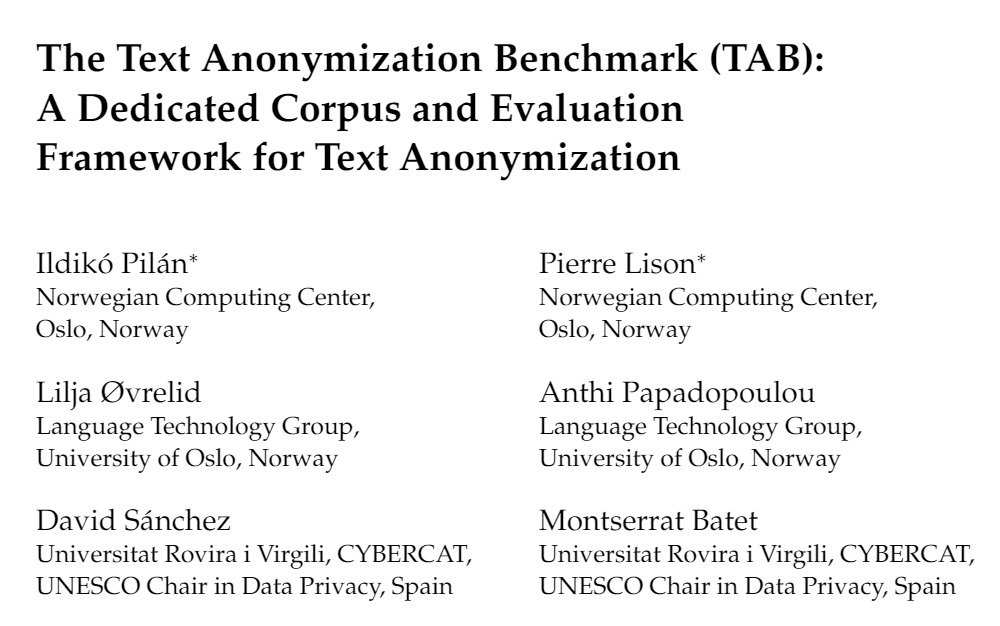 + 12 law students involved in the annotation
(about 1000 hours in total!)
1278 court cases from the ECHR annotated for personal information:
Semantic type
Masking decision
Confidential attributes
Co-reference relations
The TAB corpus
We also propose new evaluation metrics dedicated to text anonymization
Why? Three reasons:
Not all personal identifiers are equally important to mask!
A (direct or indirect) identifier is only «protected» if all its occurrences are masked
Multiple possible solutions to a given anonymisation problem
Outline
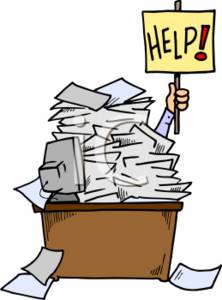 What is unstructured data?
Can unstructured data be anonymized?
De-identification methods for text
Machine learning models
Concrete example
De-identification methods for images and speech
34
De-identification of images
Large range of personal data “expressed” in images
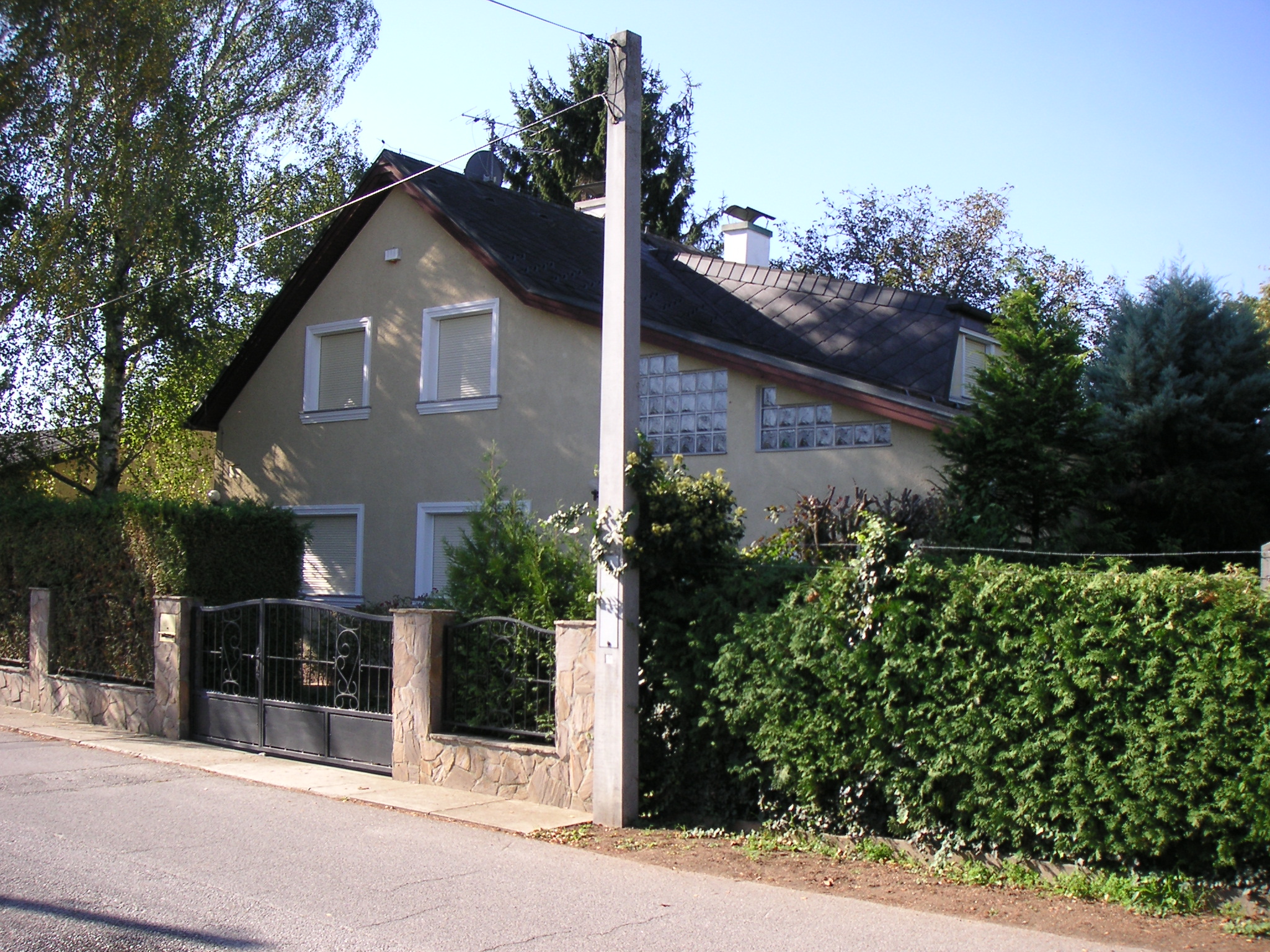 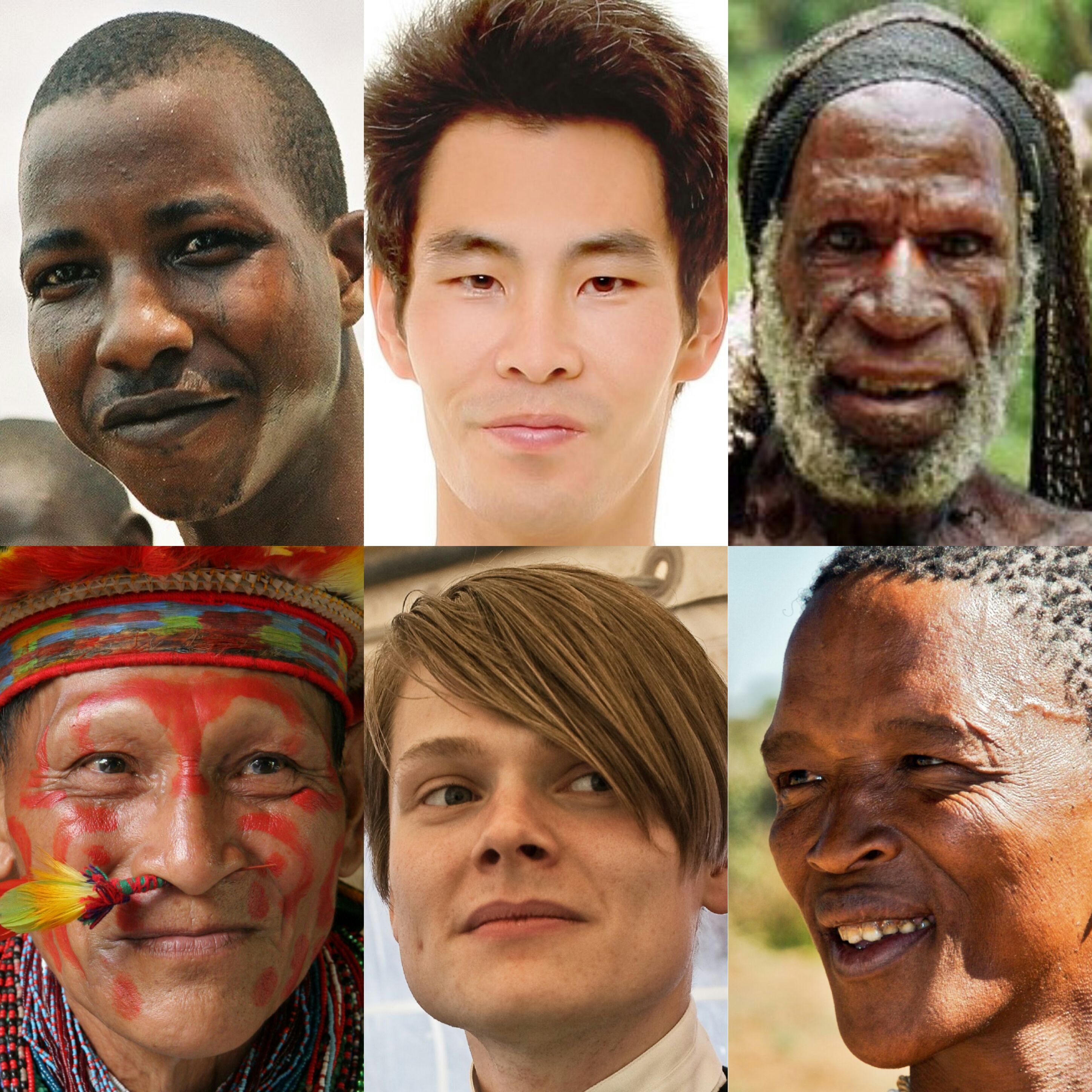 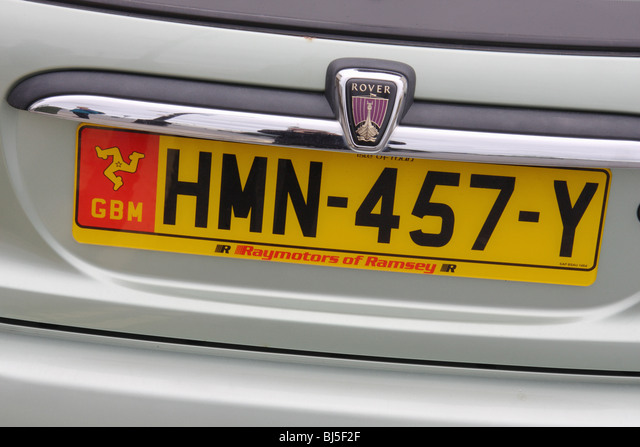 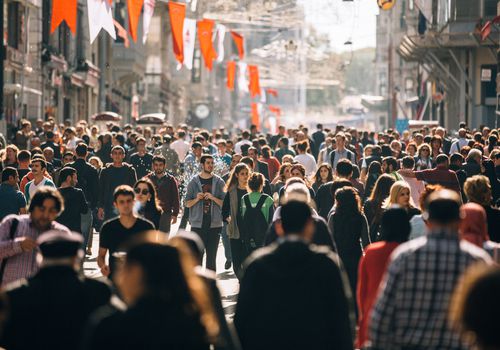 35
De-identification of images
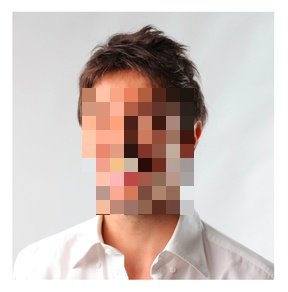 The detection of human faces using deep neural nets can now be done with high accuracy
Once the bounding box of a face is extracted, one can easily apply a blurring filter to it
Same for specific items such as vehicle registration plates
But more indirect «cues» (clothing etc.) harder to handle
36
De-identification of images
[here, do some live coding with face_recognition]
37
De-identification of recordings
Speech is by definition personal data: one can recognize a person by their voice
It is possible to distort the voice of an individual to make it harder to identify
But it does not make the recording anonymous:
Individual speaking patterns, word choices etc
Content in what is being said
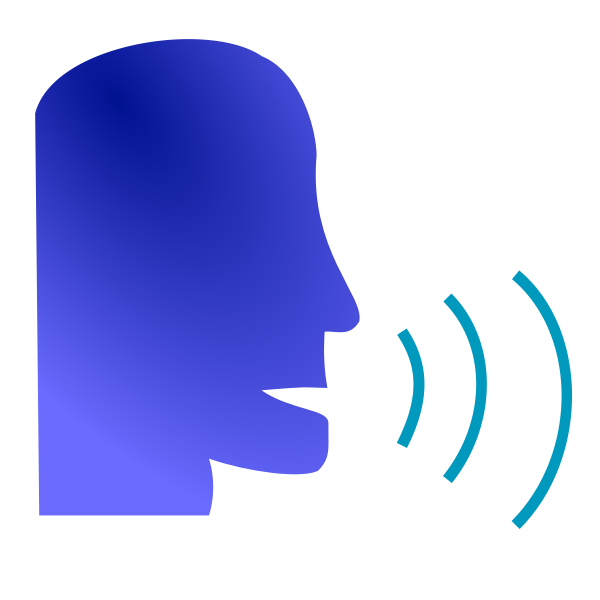 38
Questions, comments?
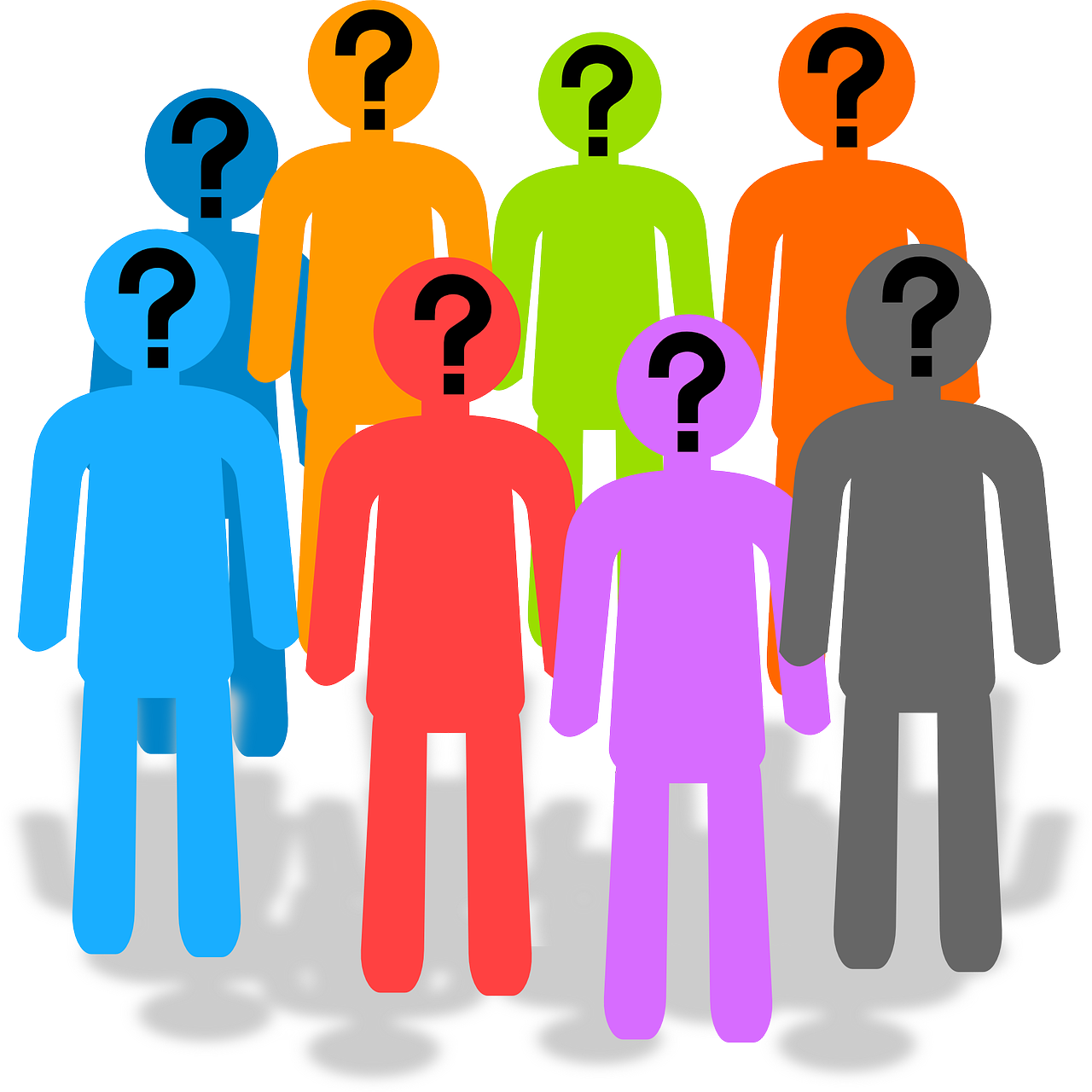 39